РЕЗКА МЕТАЛЛА
Учебные вопросы:
1. Сущность и способы резки. 
2. Инструменты и приспособления, применяемые при резке. 
3. Правила выполнения работ при разрезании материалов в зависимости от используемого инструмента и материала, который подвергается разрезанию. 
4. Ручной механизированный инструмент. 
5. Стационарное оборудование для разрезания металлов. 
6. Типичные дефекты при резании металла, причины их появления и способы предупреждения.
1.  Сущность и способы резки
Разрезание - это операция, связанная с разделением материалов на части с помощью ножовочного полотна, ножниц и другого режущего инструмента. 
    В зависимости от применяемого инструмента разрезание может осуществляться со снятием стружки или без снятия.
2. ИНСТРУМЕНТЫ И ПРИСПОСОБЛЕНИЯ, ПРИМЕНЯЕМЫЕ    ПРИ РЕЗКЕ
Ручные слесарные ножовки предназначены в основном для разрезания сортового и профильного проката вручную, а также для разрезания толстых листов и полос, прорезания пазов и шлицев в головках винтов, обрезания заготовок по контуру и других работ.
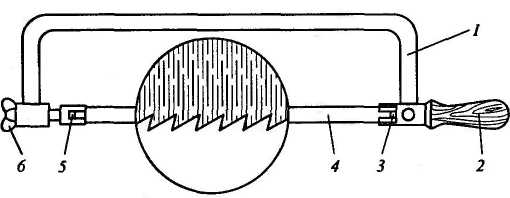 Рис. 1. Цельный ножовочный станок:
1- станок; 2 - рукоятка; 3 - штифты; 4 - ножовочное полотно; 5 - головка крепления ножовочного полотна; б - натяжной винт с гайкой
Продолжение 2 вопроса
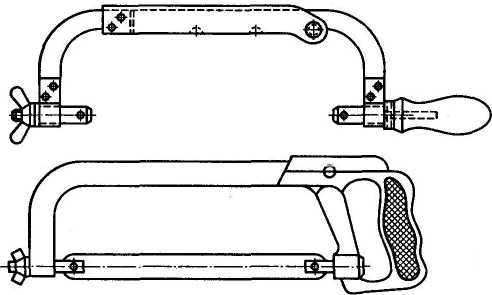 Рис. 2. Раздвижной ножовочный станок
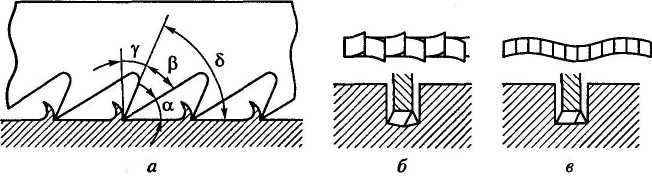 Рис. 3. Ножовочное полотно:
а — геометрические параметры ножовочного полотна: γ — передний угол; α - задний угол; β - угол заострения; δ - угол резания; 
б - разводка по зубу; в - разводка по полотну
Продолжение 2 вопроса
Ручные ножницы (рис. 4) бывают правыми и левыми. У пра­вых ножниц скос на режущей части на каждой из половин находится с правой стороны, а у левых - с левой.
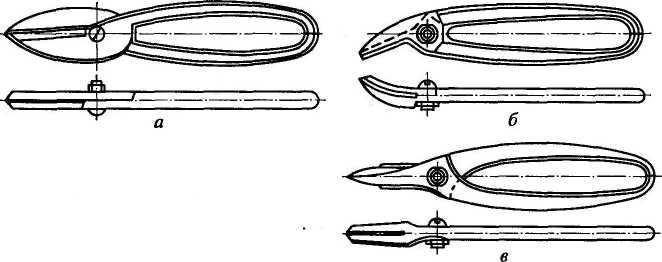 Рис. 4. Ножницы ручные: а - правые; б - с криволинейными лезвиями; в - пальцевые
Продолжение 2 вопроса
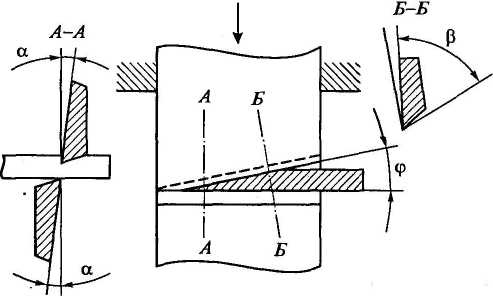 Рис. 5. Геометрические параметры лезвий ножниц: а - задний угол; β - угол заострения; φ - угол между лезвиями
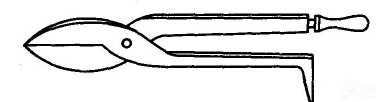 Рис. 6. Стуловые ножницы
Продолжение 2 вопроса
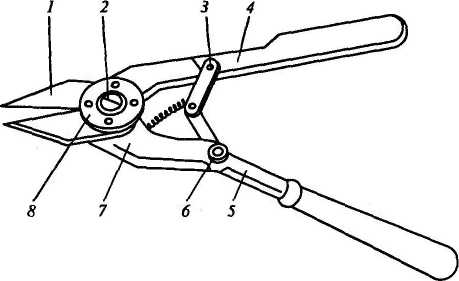 Рис. 7. Силовые ножницы:
1 - нож; 2 - винт; 3 - шарнирное звено; 4 - рукоятка с насечкой; 5 - рукоятка с пластмас­совым наконечником; б - ось; 7 - рычаг; 8 - шайба
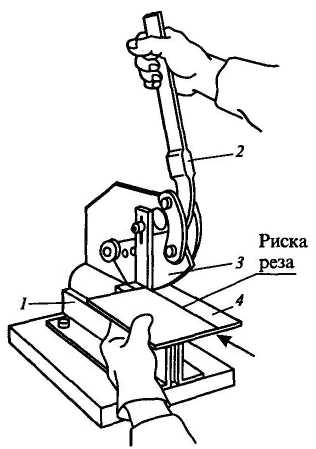 Рис. 8. Настольные ручные рычажные ножницы: 1 - основание; 2 - рукоятка; 3 - нож; 4 - стол-нож
Продолжение 2 вопроса
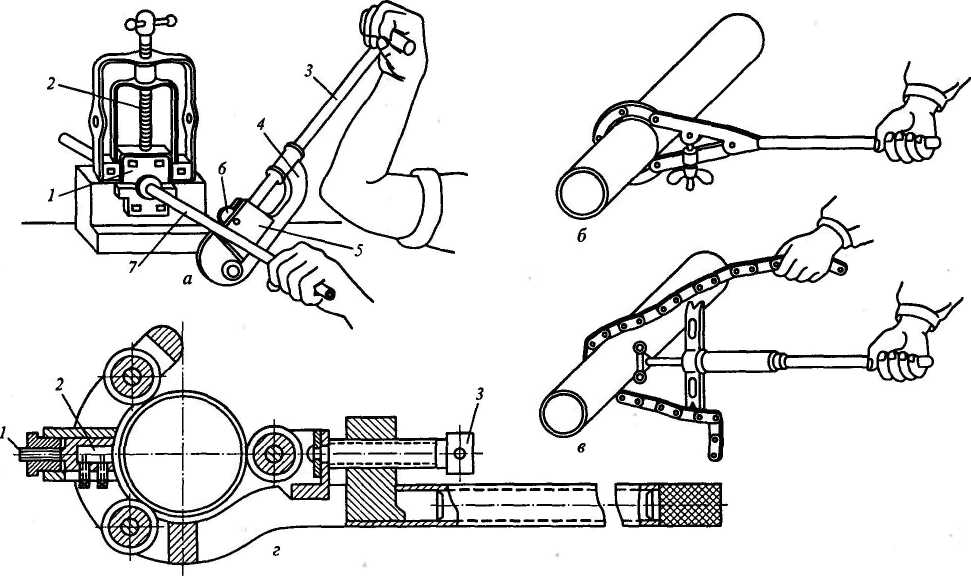 Рис. 9. Труборезы:
а - роликовый: 1 - прижим; 2 - винт; 3 - винтовой рычаг; 4 - скоба; 5 - кронштейн; б - режущие ролики; 7 - труба; б - хомутиковый; в - цепной; г - резцовый: 1 - нажимной винт; 2 - отрезной резец; 3 - винт
Правила выполнения работ при   разрезании материалов.
Основные правила резания металла ножовкой
1. Перед началом работы необходимо проверить правильность установки и натяжения полотна.
2. Разметку линии реза необходимо производить по всему периметру прутка (полосы, детали) с припуском на последующую обработку 1... 2 мм.
3. Заготовку следует прочно закреплять в тисках.
4. Полосовой и угловой материал следует разрезать по широкой части.
5. В том случае, если длина реза на детали превышает размер от полотна до рамки ножовочного станка, резание необходимо производить полотном, закрепленным перпендикулярно плоскости ножовочного станка (ножовкой с повернутым полотном).
6. Листовой материал следует разрезать непосредственно ножовкой в том случае, если его толщина больше расстояния между тремя зубьями ножовочного полотна. Более тонкий материал для разрезания надо зажимать в тиски между деревянными брусками и разрезать вместе с ними.
7. Газовую или водопроводную трубу необходимо разрезать, закрепляя ее в трубном прижиме. Тонкостенные трубы при разрезании закреплять в тисках, используя для этого профильные  деревянные прокладки.
8. При разрезании необходимо соблюдать следующие требования:
-в начале резания ножовку наклонять от себя на 10... 15°;
-при резании ножовочное полотно удерживать в горизонтальном положении;
-в работе использовать не менее трех четвертей длины ножовочного полотна;
-рабочие движения производить плавно, без рывков, примерно 40... 50 двойных ходов в минуту;
-в конце разрезания нажатие на ножовку ослабить и поддерживать отрезанную часть рукой.
9.При проверке размера отрезанной части по чертежу отклонение реза от разметочной риски не должно превышать 1 мм в большую сторону.
Продолжение 3 вопроса
Правила безопасности труда
 1. Запрещается выполнять резание со слабо или чересчур сильно натянутым полотном, так как это может привести к поломке полотна и ранению рук.
2. Во избежание поломки полотна и ранения рук при резании не следует сильно нажимать на ножовку вниз.
3. Запрещается пользоваться ножовкой со слабо насаженной или расколотой рукояткой.
4. При сборке ножовочного станка следует использовать штифты, которые плотно, без качки, входят в отверстия головок.
5. При выкрашивании зубьев ножовочного полотна работу прекратить и заменить полотно на новое.
6. Во избежание соскакивания рукоятки и ранения рук во время рабочего движения ножовки не ударять передним торцем рукоятки о разрезаемую деталь.
Продолжение 3 вопроса
Основные правила резания листового металла толщиной до 0,7 мм ручными ножницами
1. При разметке вырезаемой детали необходимо предусматривать припуск до 0,5 мм на последующую обработку.
2. Разрезание следует производить острозаточенными ножницами в рукавицах.
3. Разрезаемый лист располагать строго перпендикулярно лезвиям ножниц.
4. В конце реза не следует сводить ножницы полностью во избежание надрыва металла.
5. Необходимо следить за состоянием оси-винта ножниц. Если ножницы начинают «мять» металл, нужно слегка подтянуть винт.
6. При резании материала толщиной более 0,5 мм (или при затрудненном нажатии на ручки ножниц) необходимо одну из ручек прочно закрепить в тисках.
7. При вырезании детали криволинейной формы, например круга, необходимо соблюдать следующую последовательность действий:
-разметить контур детали и вырезать заготовку прямым резом с припуском 5... 6 мм;
-вырезать деталь по разметке, поворачивая заготовку по часо­вой стрелке.
8. Резание следует производить точно по линии разметки (отклонения допускаются не более 0,5 мм). Максимальная величина «зареза» в углах не должна быть более 0,5 мм.
Продолжение 3 вопроса
Основные правила резания листового и полосового         
   1. Резание необходимо производить в рукавицах во избежание пореза рук.
2. Резание значительного по размерам листового материала (более 0,5x0,5 м) следует производить вдвоем (один должен поддерживать лист и продвигать его в направлении «от себя» по нижнему ножу, другой - нажимать на рычаг ножниц).
3.В процессе работы разрезаемый материал (лист, полосу) необходимо располагать строго перпендикулярно плоскости подвижного ножа.
4. В конце каждого реза не следует доводить ножи до полного сжатия во избежание «надрыва» разрезаемого материала.
5. После окончания работы нужно закреплять рычаг ножниц фиксирующим штифтом в нижнем положении.
Продолжение 3 вопроса
Основные правила резания труб труборезом
 1. Линию реза следует отмечать мелом по всему периметру трубы.
2. Трубу необходимо прочно закреплять в трубном прижиме или тисках. Закрепление трубы в тисках нужно производить с использованием профильных деревянных прокладок. Место реза следует располагать не далее чем 80... 100 мм от губок прижима или тисков.
3.В процессе резания необходимо соблюдать следующие требования:
смазывать место реза;
-следить за перпендикулярностью рукоятки трубореза оси трубы;
-внимательно следить за тем, чтобы режущие диски располагались точно, без перекоса, по линии реза;
-не прикладывать больших усилий при вращении винта рукоятки трубореза для подачи режущих дисков;
-в конце разрезания поддерживать труборез обеими руками; следить за тем, чтобы отрезанный кусок трубы не упал на ноги.
4. Ручной механизированный инструмент
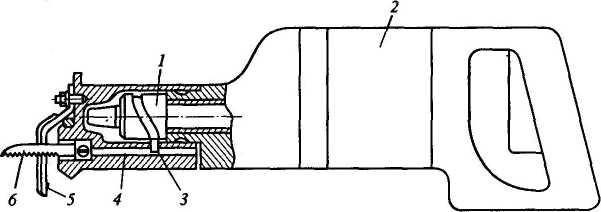 Рис. 10. Механическая ножовка: 1 - барабан; 2 - корпус; 
3 - палец; 4 - ползун; 5 - скоба; б- ножовочное полотно
Продолжение 4 вопроса
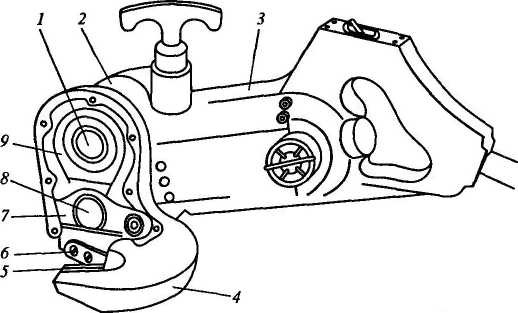 Рис. 11. Ручные электровибрационные ножницы:
1 - эксцентриковый валик; 2 - корпус ножевой головки; 3 - корпус; 4- скоба; 5 - нижний нож;  6 - верхний нож; 7 - рычаг; 8 - палец; 9 - шатун
5. Стационарное оборудование для разрезания металлов
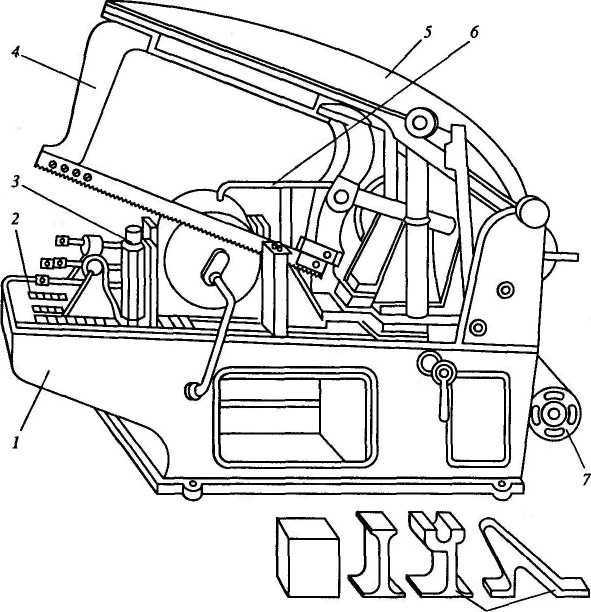 Рис. 12. Стационарная
механическая ножовка: 1 - станина; 2 - стол; 3 - тиски; 4 - рама; 5 - хобот; 6 - патрубок системы охлаждения; 7 - электродвигатель; 8 - сменные насадки
Продолжение 5 вопроса
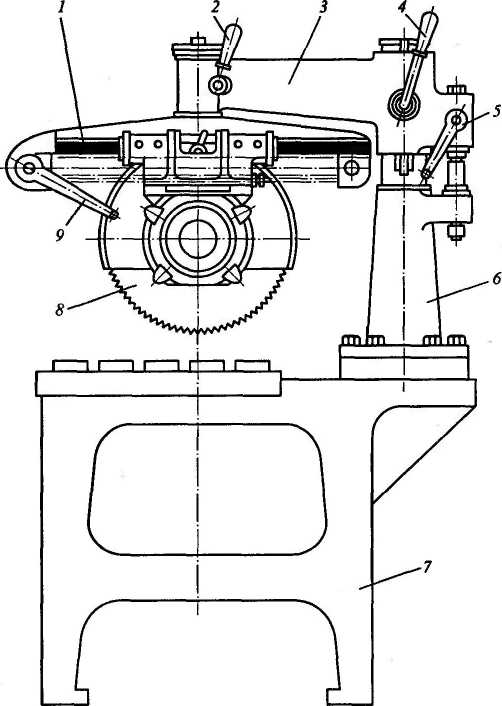 Рис. 13. Универсальная дисковая пила:
1 - электродвигатель; 2, 4,5,9- рукоятки; 3 - кронштейн; б- вертикальная колонка; 7- станина; 8 - режущий диск
Продолжение 5 вопроса
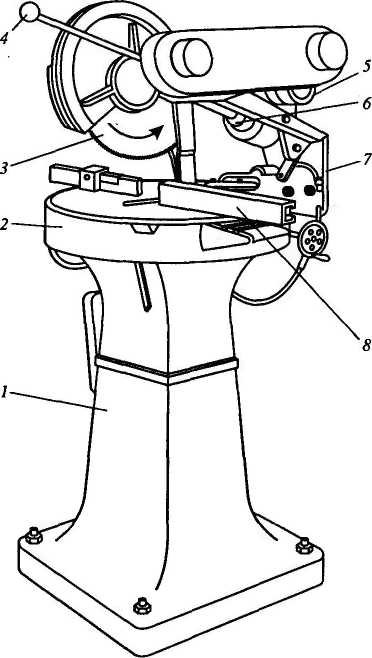 Рис. 14. Маятниковая пила:
1 - станина; 2 - стол; 3 - режущий диск; 4 - рукоятка; 5 - шкив; 6 - качающийся хобот; 7 - кронштейн; 8 - опорная планка
Продолжение 5 вопроса
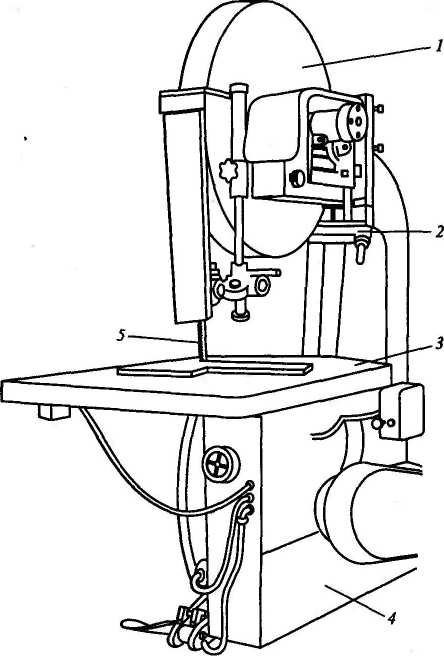 Рис. 15. Ленточная пила:
1 - кожух; 2 - маховик; 3 - стол; 4 - станина; 5 - режущее полотно
Продолжение 5 вопроса
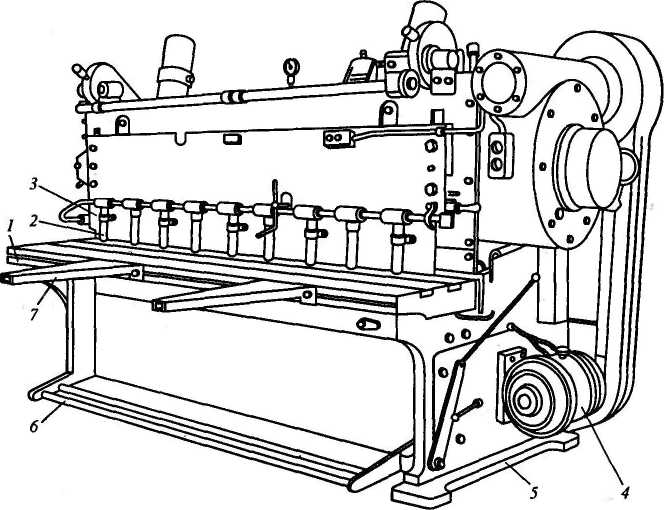 Рис.16. Гильотинные ножницы:
1 - стол; 2 - гидравлические прижимы; 3 - боковые направляющие; 4 - электрический двигатель; 5 - станина; 6 - педаль управления; 7 - подставка
Продолжение 5 вопроса
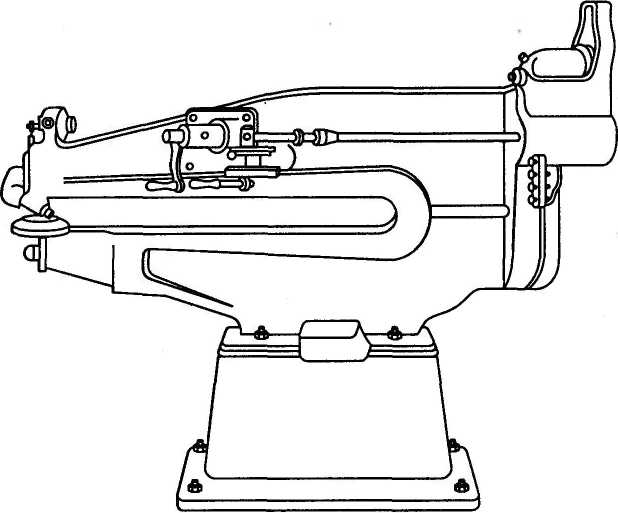 Рис. 17. Роликовые ножницы
Продолжение 5 вопроса
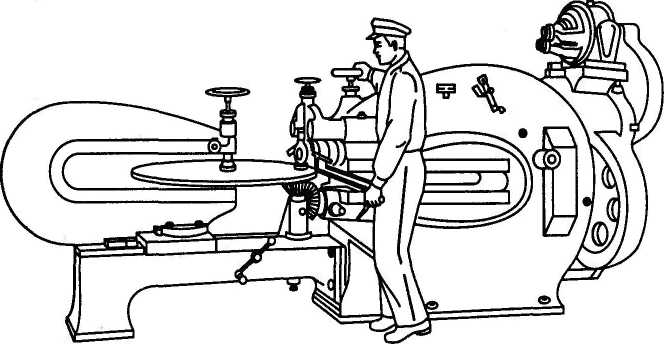 Рис. 18. Дисковые ножницы
Продолжение 5 вопроса
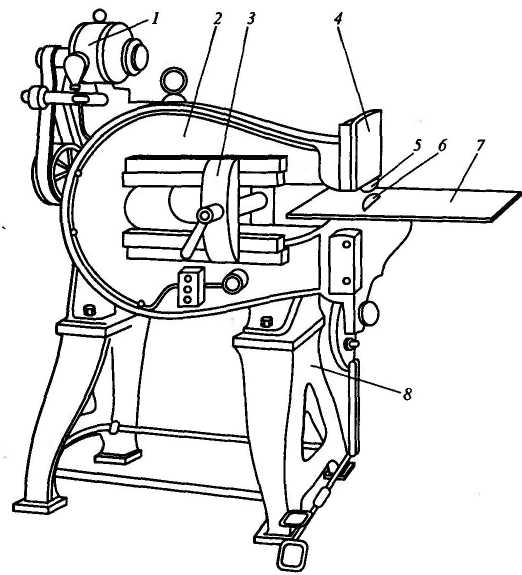 Рис. 19. Вибрационные ножницы:
1- электродвигатель; 2 - скоба; 3 - упор; 4 - головка скобы; 5 - верхний нож; 6- нижний нож; 7- стол; 8 - станина
5. ТИПИЧНЫЕ ДЕФЕКТЫ ПРИ РЕЗАНИИ МЕТАЛЛА,  ПРИЧИНЫ ИХ ПОЯВЛЕНИЯ И СПОСОБЫ ПРЕДУПРЕЖДЕНИЯ
Продолжение 6 вопроса
Продолжение 6 вопроса
Продолжение 6 вопроса